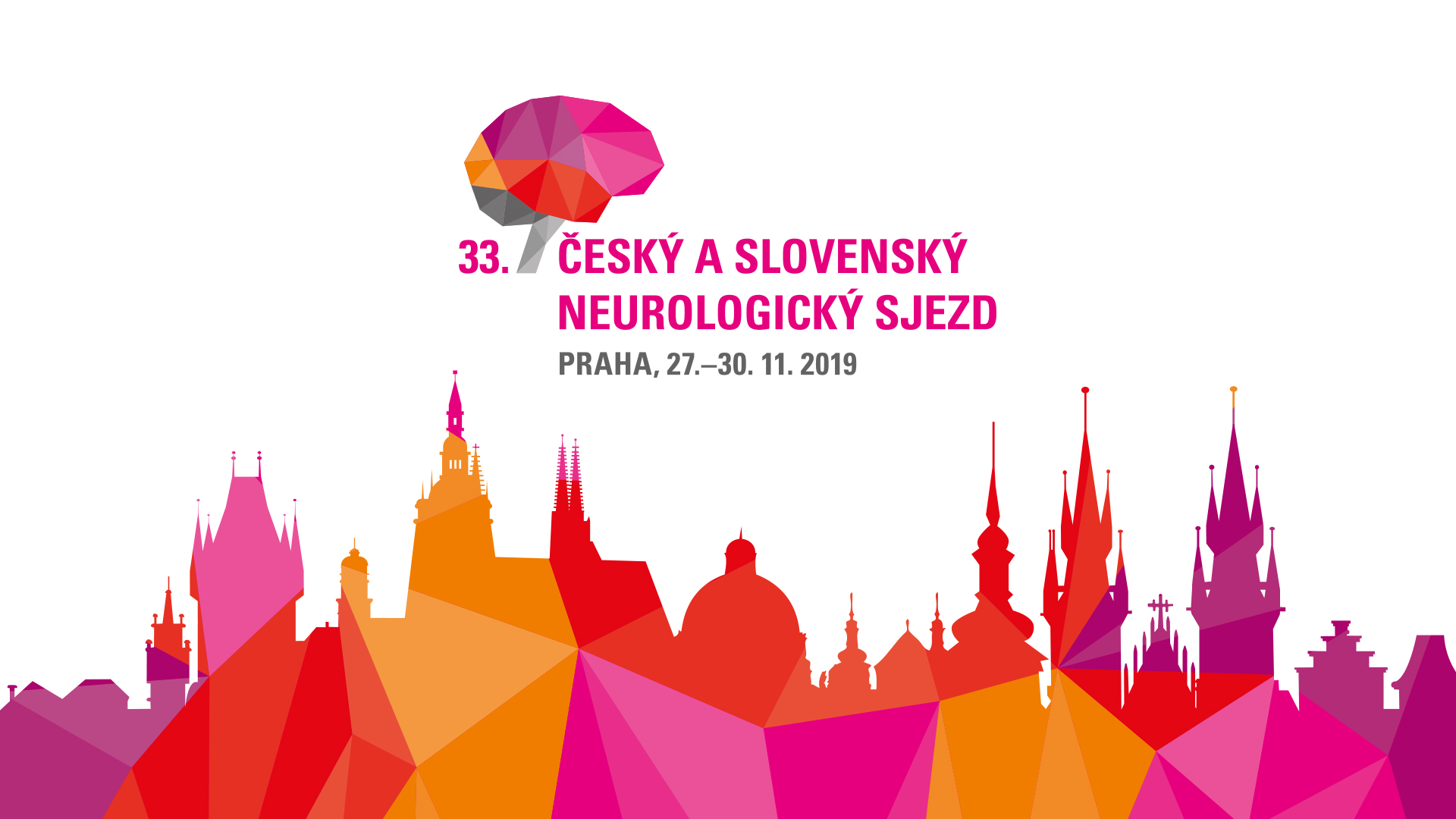 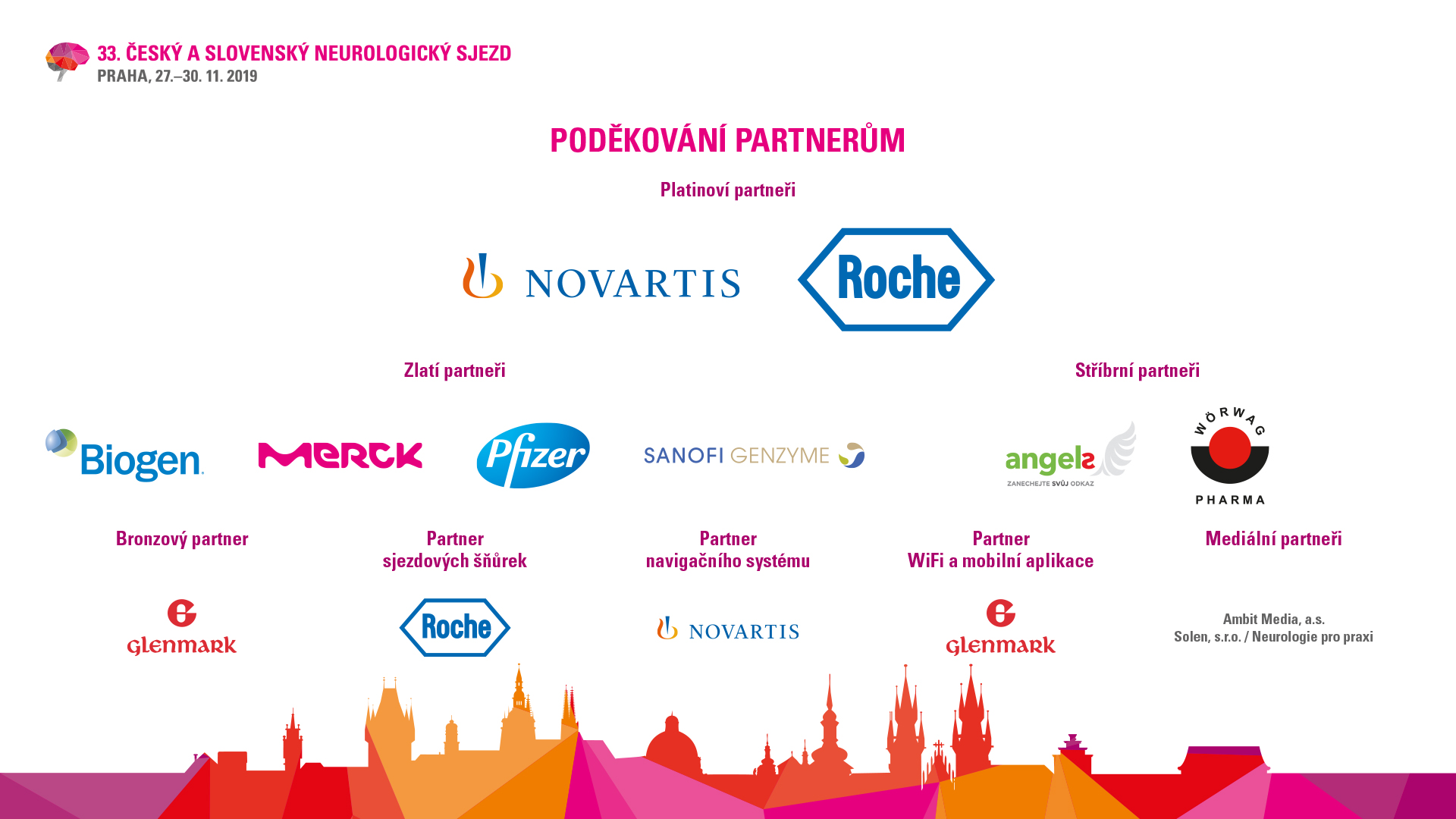 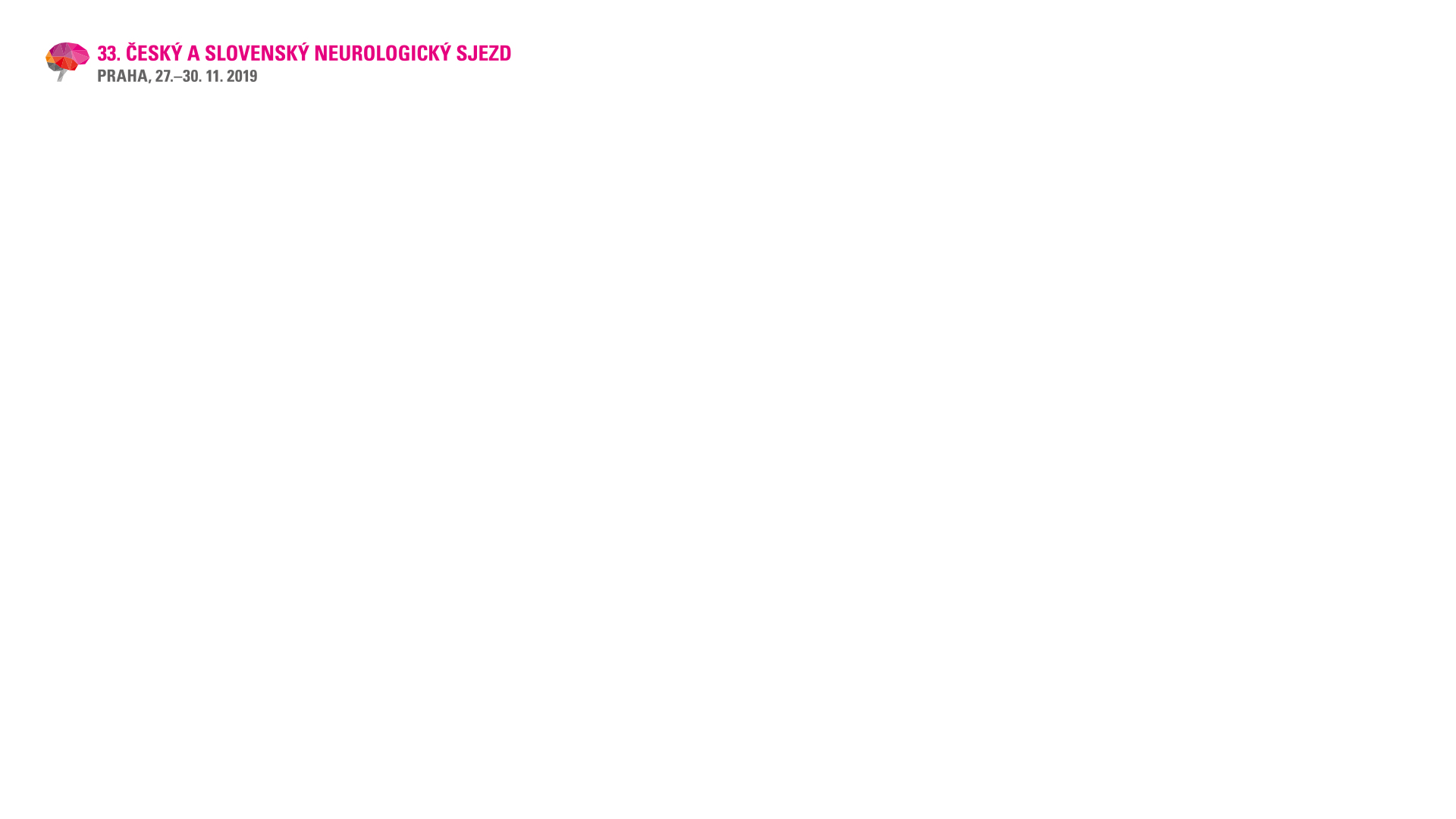 REGISTRACE - STATISTIKA
Účastníků celkem: 1234
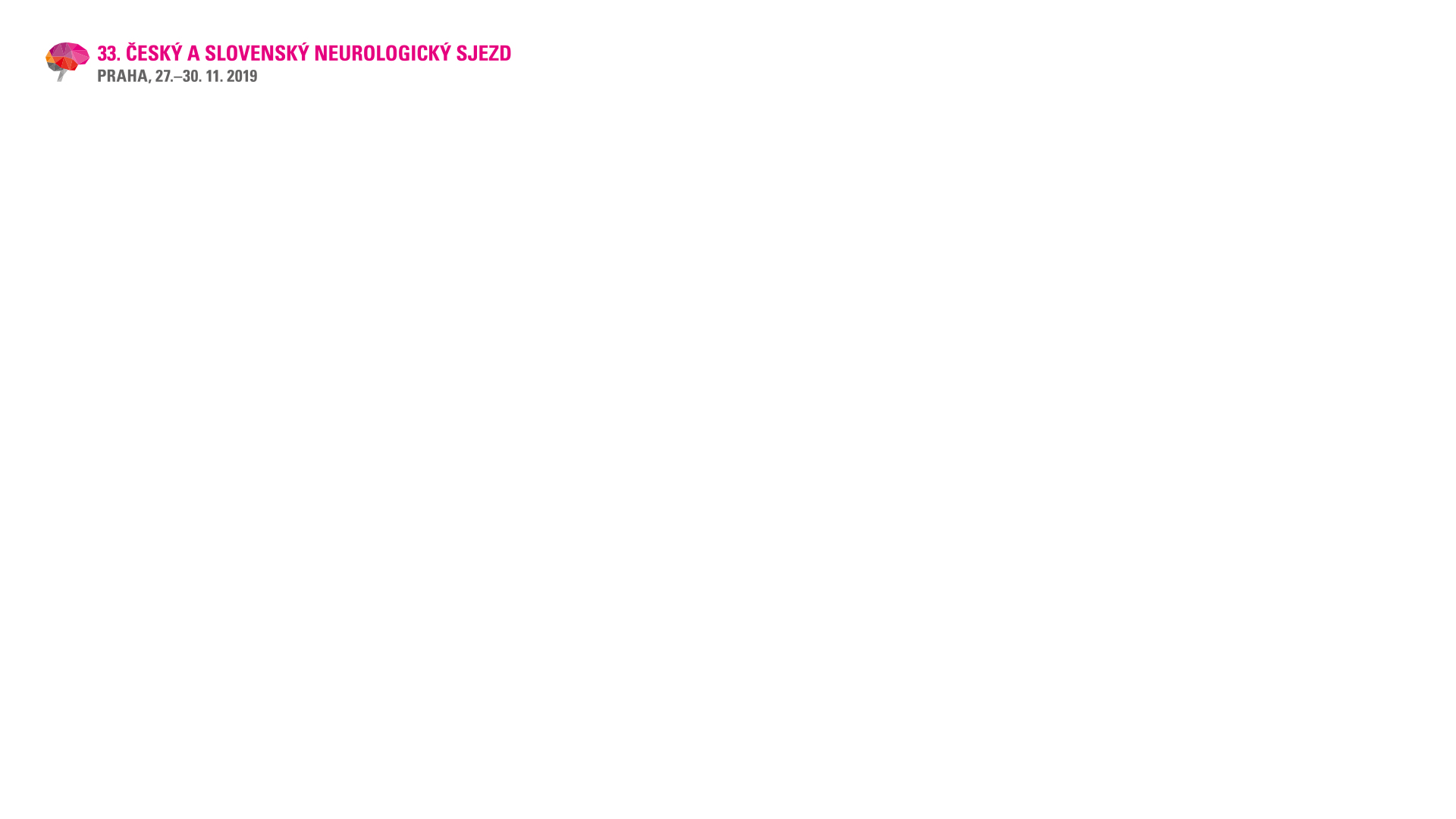 REGISTRACE POPLATKY - STATISTIKA
Účastníků celkem: 1234
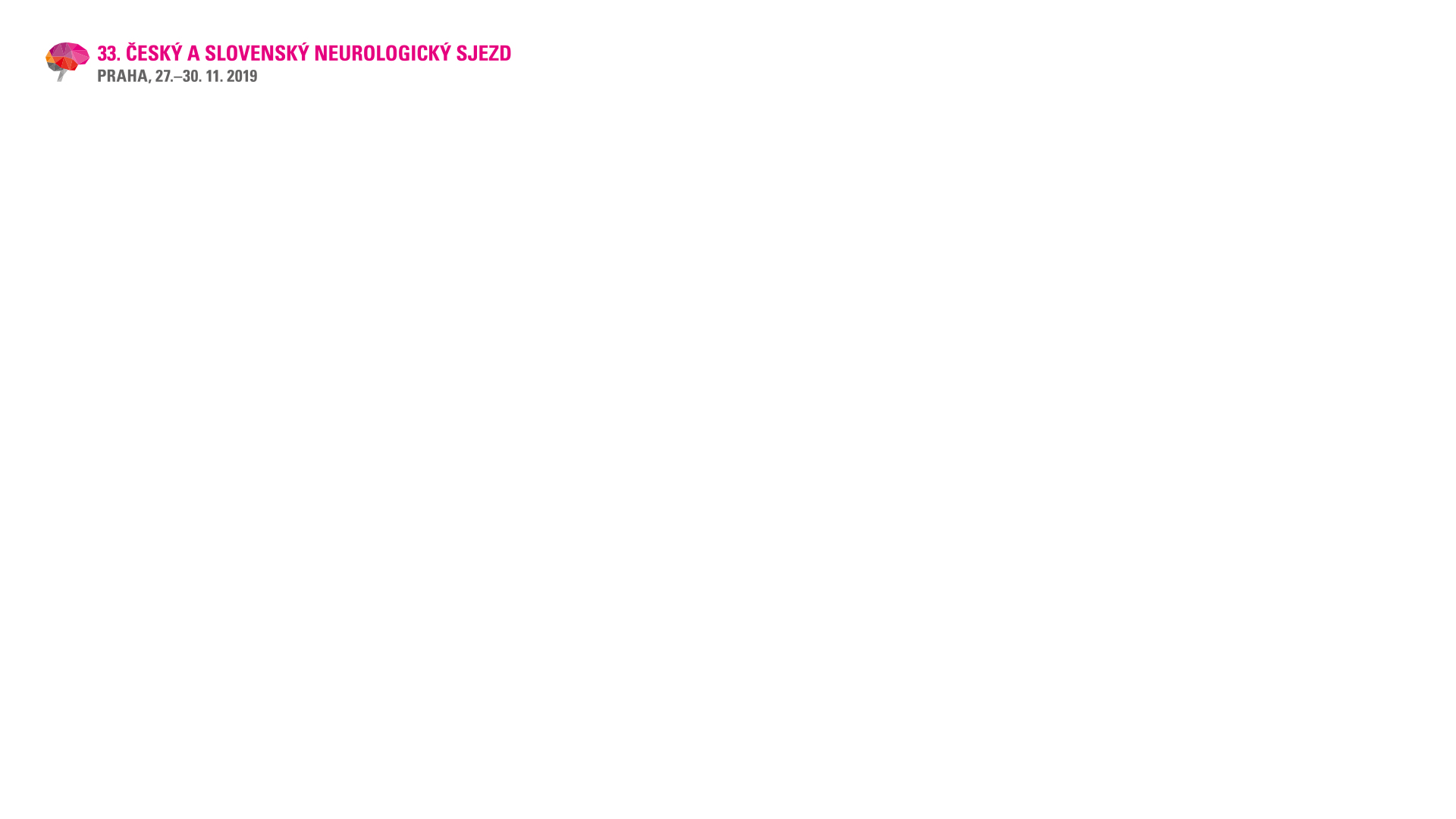 REGISTRACE – TOP 10 MĚST
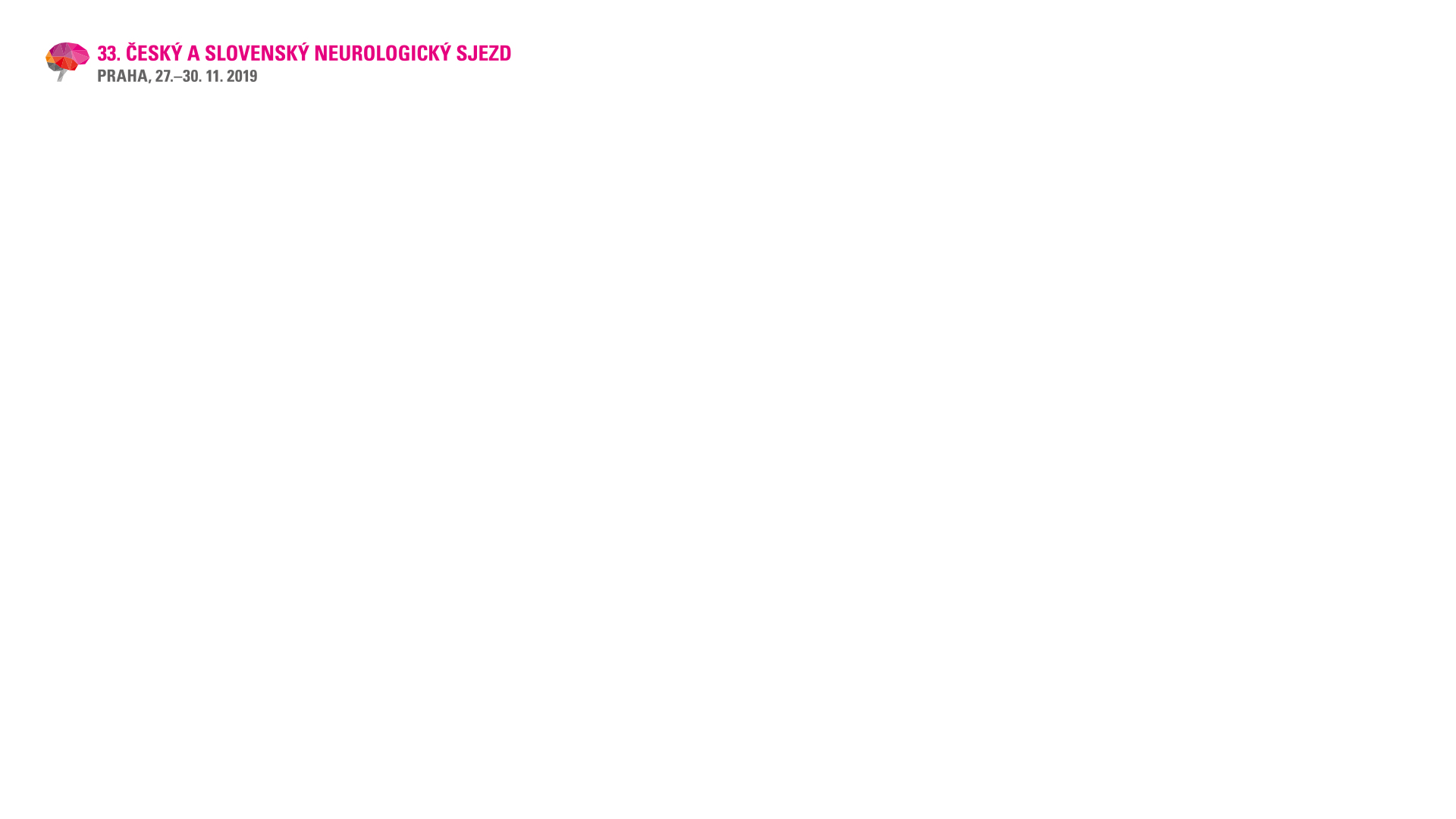 ODBORNÝ PROGRAM - STATISTIKA
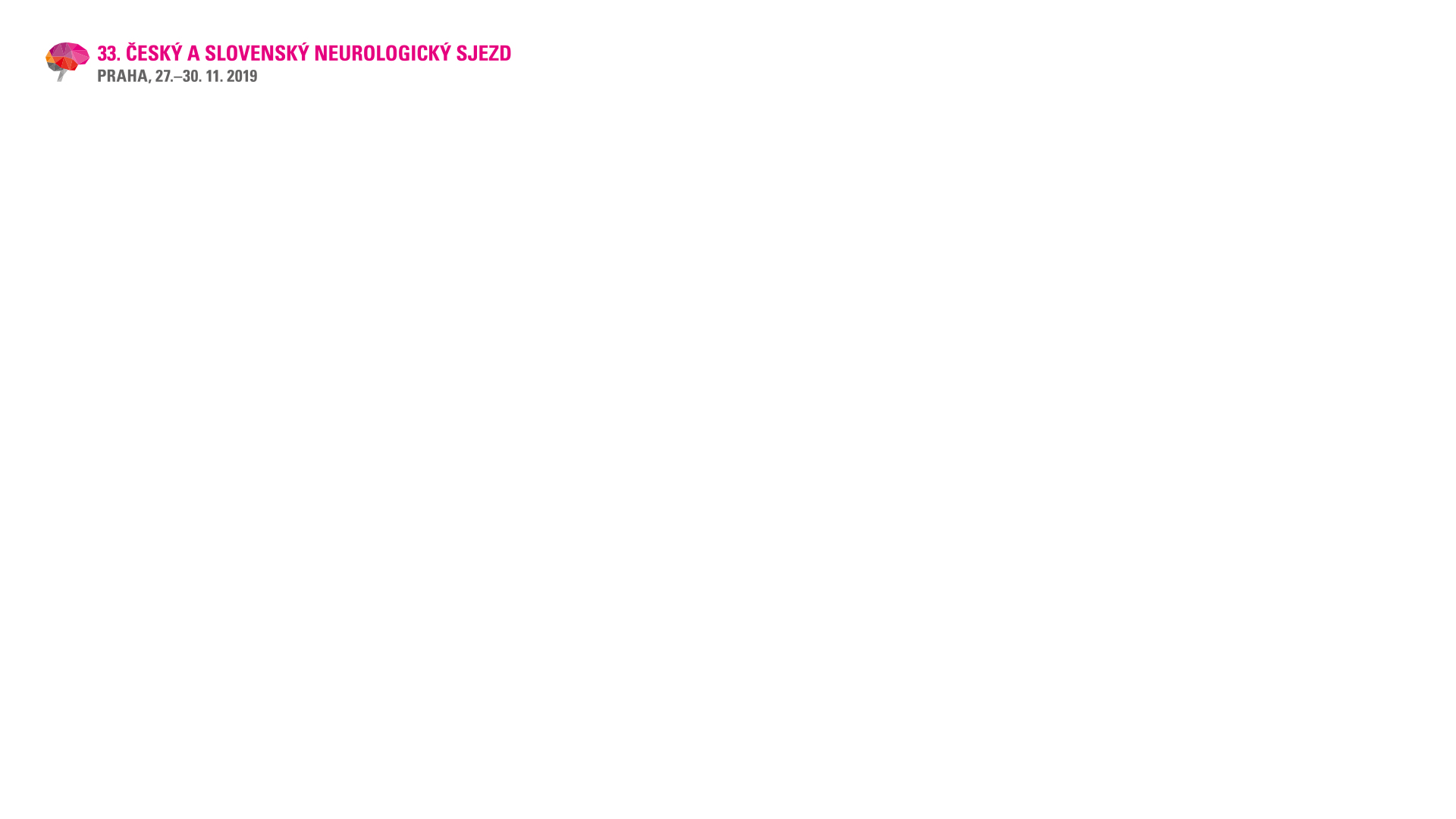 OCENĚNÍ ZA NEJLEPŠÍ 3 POSTERY
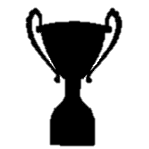 P001 Profil vysokofrekvenčních oscilací a hrotů otiskem mozkové patologiePešlová E1, Cimbálník J2, Doležalová I1, Pail M1, Brázdil M11I.Neurologická klinika Fakultní nemocnice u svaté Anny a LF MU, Brno, ČR; 2Ústav přístrojové techniky Akademie věd české republiky, Brno, ČR
P014 Roční sledování nemocných s ischemickou cévní mozkovou příhodou léčených rekanalizační léčbouRohan V1, Polívka J1, Ševčík P1, Mračková J1, Štíbraná K1, Štéla J1, Kryl M2, Klečková J21Neurologická klinika Fakultní nemocnice Plzeň a Lékařské fakulty v Plzni Univerzita Karlova, Plzeň, ČR; 2Katedra informatiky a výpočetní techniky Západočeské univerzity Plzeň, ČR
P047 Monitorace radiologické aktivity nemoci u pacientů s RS pomocí neurofilament v séruUher T1,2, Schaedelin S3, Srpová B2, Barro C4, Bergsland N5, Dwyer M5, Týblová M2, Vodehnalová K2, Benkert P3, Oechtering J4, Leppert D4, Naegelin Y4, Krásenský J6, Vanečková M6, Kubala Havrdová E2, Kappos L4, Zivadinov R5,7, Horaková D2, Kuhle J4, Kalinčík T2,81Neurologická klinika a Centrum klinických neurověd, 1. lékařská fakulta, Univerzita Karlova a Všeobecná fakultní nemocnice v Praze, ČR; 2CORe, Department of Medicine, The University of Melbourne, Melbourne, VIC, Australia; 3Clinical Trial Unit, Department of Clinical Research, University Hospital Basel, University of Basel, Switzerland; 4Neurologic Clinic and Policlinic, Departments of Medicine, Biomedicine and Clinical Research, University Hospital Basel, University of Basel, Switzerland; 5Buffalo Neuroimaging Analysis Center, Department of Neurology, Jacobs School of Medicine and Biomedical Sciences, University at Buffalo, State University of New York, Buffalo, USA; 6Radiologická klinika, 1. lékařská fakulta, Univerzita Karlova a Všeobecná fakultní nemocnice v Praze, ČR; 7Center for Biomedical Imaging at Clinical Translational Science Institute, University at Buffalo, State University of New York, Buffalo, NY, USA; 8Department of Neurology, The Royal Melbourne Hospital, Melbourne, VIC, Australia
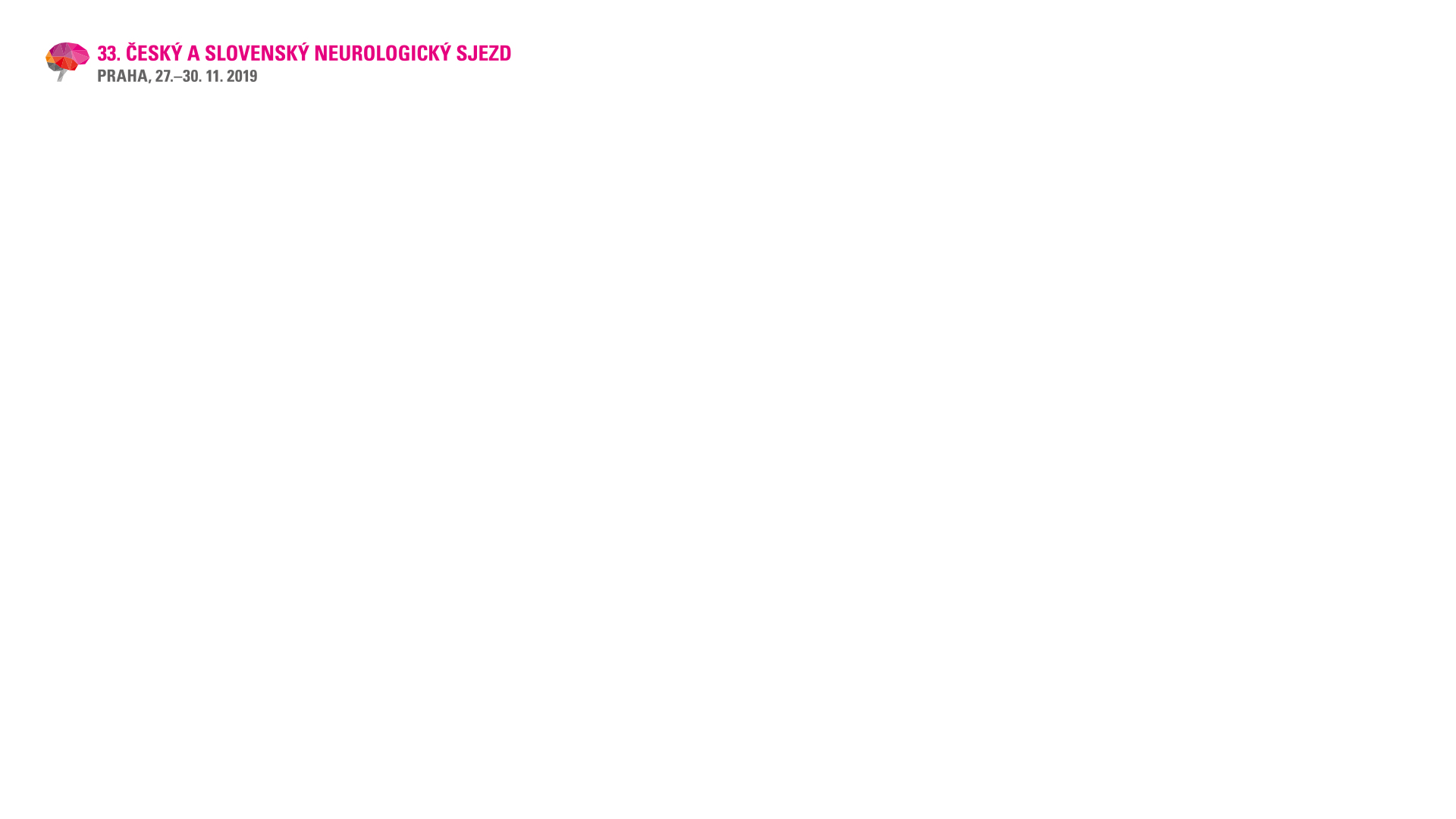 SOUTĚŽ O „NEJLEPŠÍ“ FOTOGRAFII
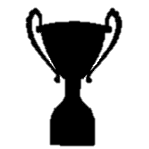 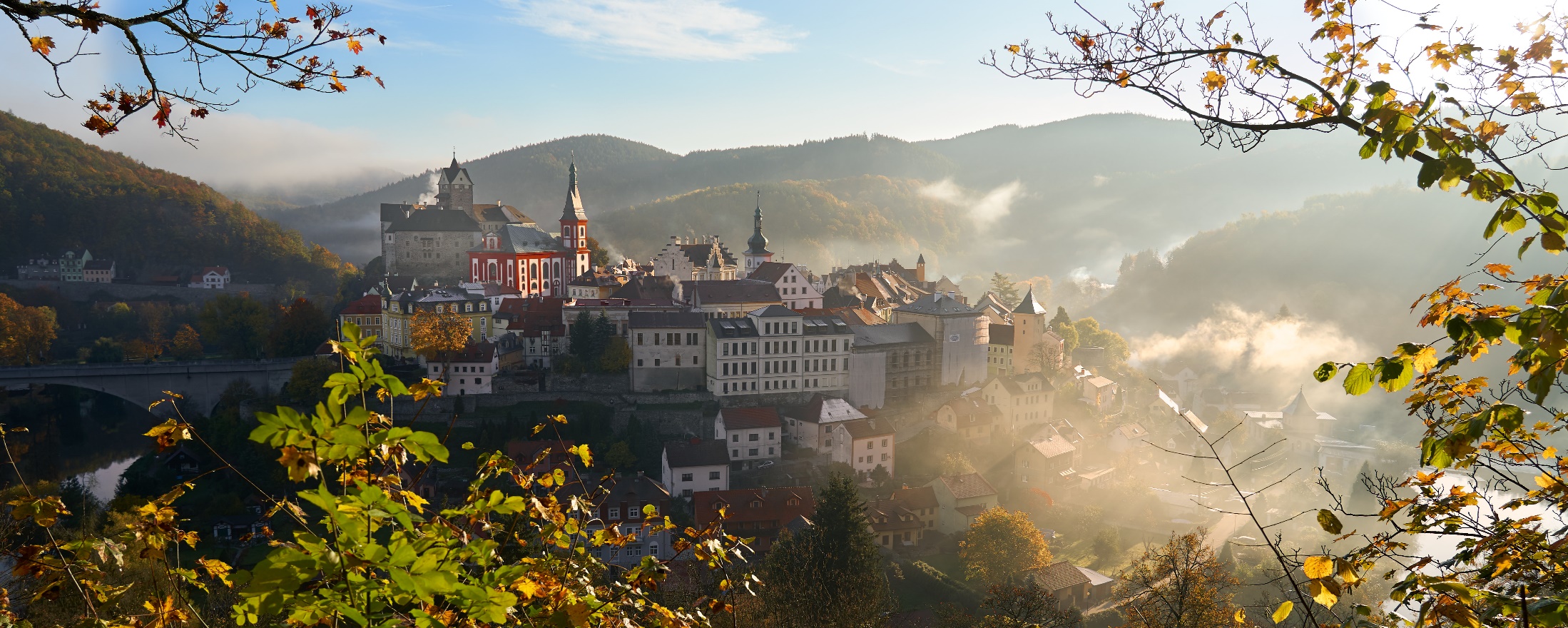 Tomáš Bauer
„Ráno cestou ze služby“
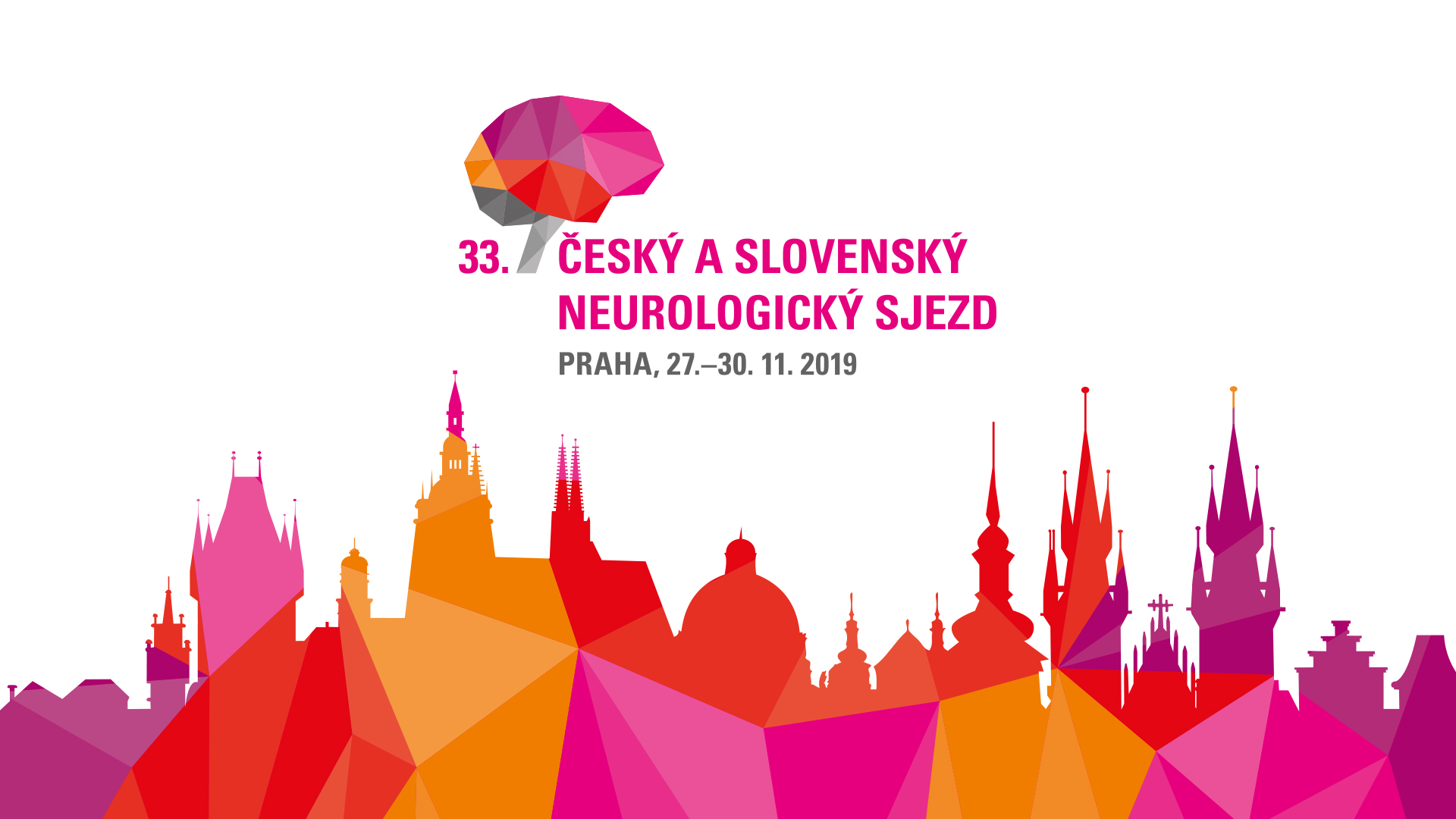